The National Hurricane Center GOES-R Proving Ground
Mark DeMaria
NOAA/NESDIS, Fort Collins, CO

GLM Science Meeting, Huntsville, AL 
Sept 19-20, 2011
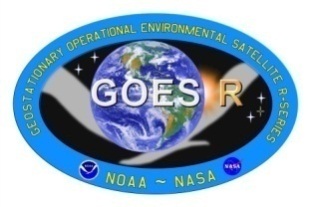 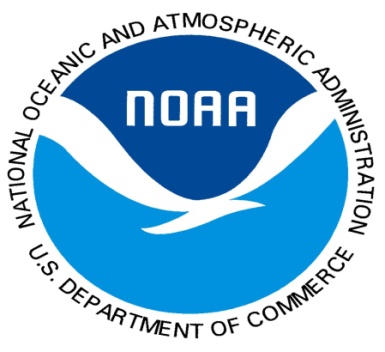 1
Outline
Overview of NHC Proving Ground
Lightning and tropical cyclone rapid intensity change (RIC)
Experimental RIC forecast algorithm 
Results from 2010 NHC GOES-R Proving Ground
Preliminary results from the 2011 Proving Ground
2
The NHC Proving Ground
Purpose
Provide NHC forecasters with an advance look at  GOES-R tropical cyclone forecast products for evaluation and feedback
Proxy data
ABI from SEVIRI, Current GOES, MODIS 
GLM from WWLLN and GLD360 
2010 Activities
6 products tested Aug 1 to Nov 30 
Final report available 
Modifications suggested for 2011 proving ground 
2011 Activities
9 products being tested Aug 1 to Nov 30
Mid-project meeting at NHC Sept 13th 
Participants:
Users -  NHC 
Providers - NESDIS, CIRA, CIMSS, SPoRT, HRD/CIMAS
3
2011 NHC Proving Ground Products
Baseline   
 Hurricane Intensity Estimate (HIE) from CIMSS	
 Super Rapid Scan Imagery coordinated by CIRA and NHC
 Future Applications (formerly known as Option 2)	
   Tropical Overshooting Top (TOT) Detection Algorithm from CIMSS        (new in 2011)
  Additional Future Applications from GOES-R Risk Reduction
   Red-Green-Blue (RGB) Air Mass Product from CIRA/SPoRT
   RGB Dust Product from CIRA/SPoRT
    Saharan Air Layer (SAL) Product from CIMSS
   GOES-R Natural Color Imagery from CIRA (new)
   Pseudo Natural Color Imagery from CIMSS  (new) 		
   Lightning based Rapid Intensification Index (RII) from CIRA
4
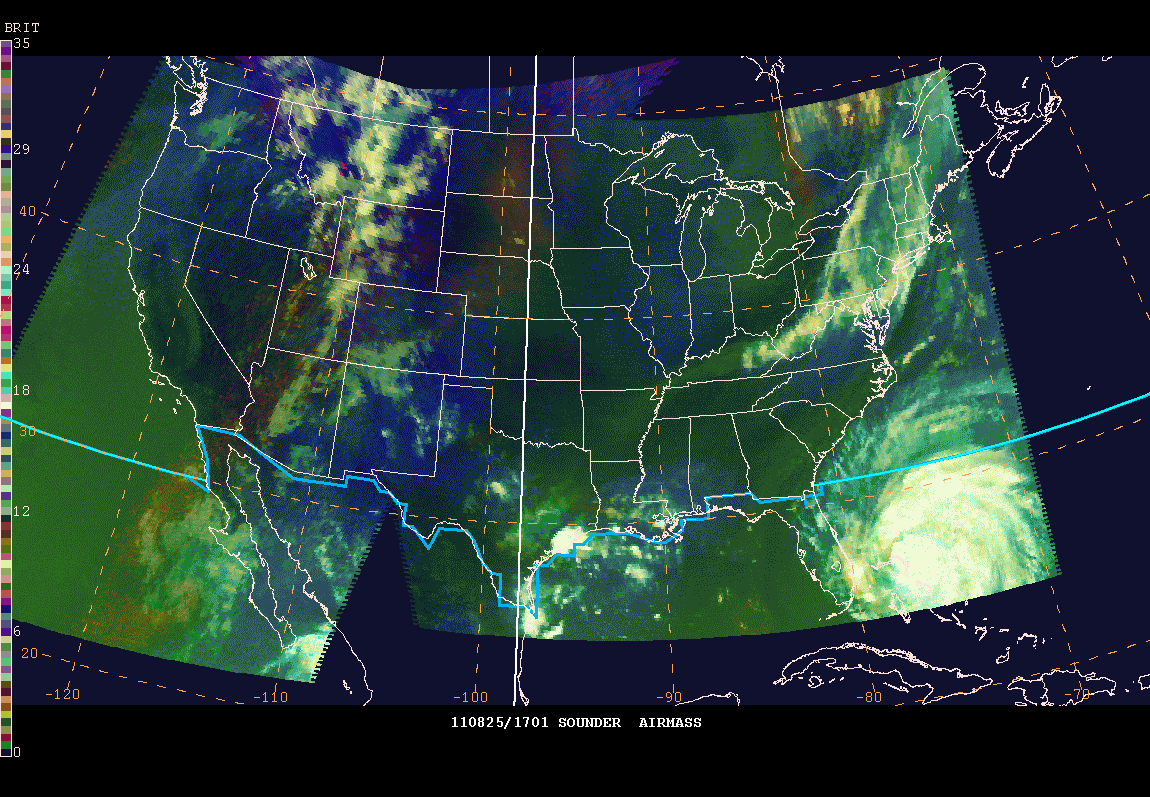 Sounder Air Mass Product for Irene
5
Natural Color Imagery from MODIS
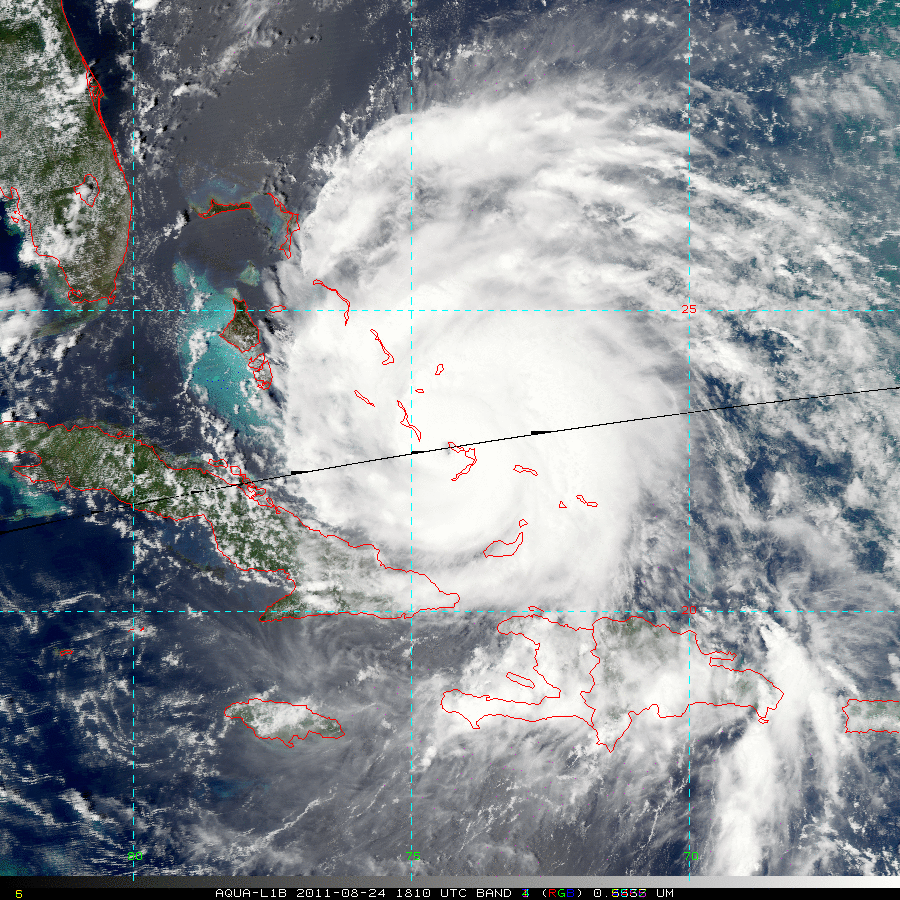 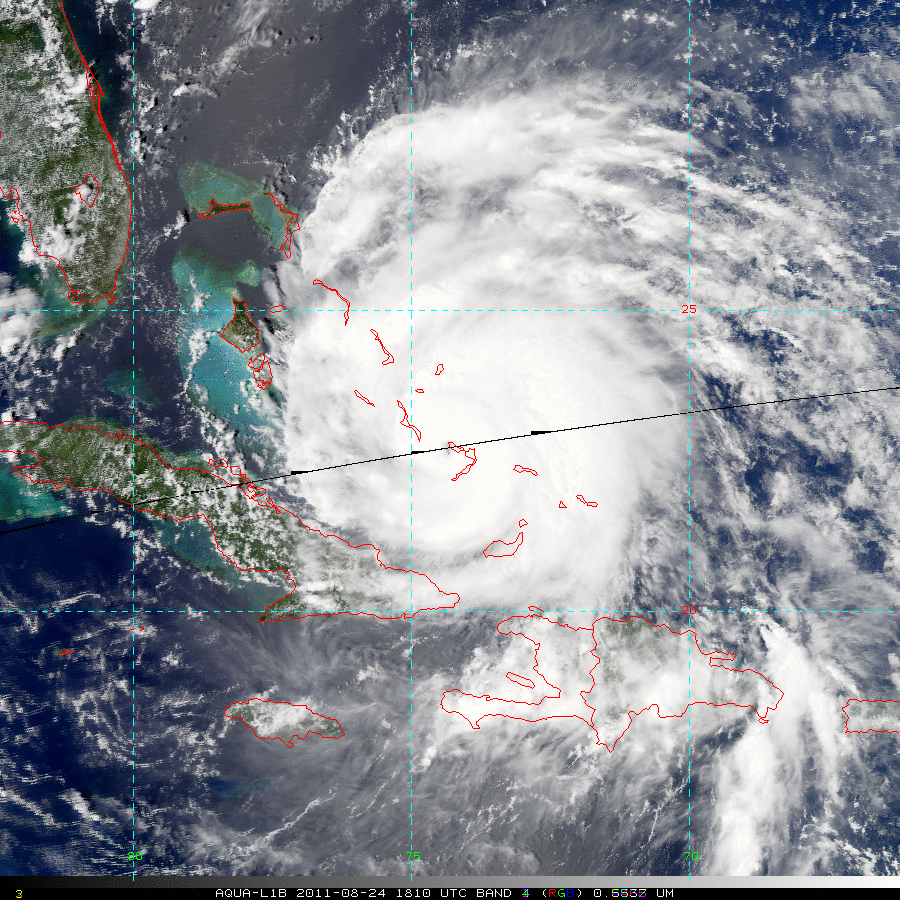 Simulated Green                                              Observed Green
Caption: GOES-R natural color (left) and true color (right) from MODIS. Storm was close to center of MODIS pass, so limb effects
Less obvious. Shows shallow water regions in western Bahamas.
Natural Color Imagery from MODIS
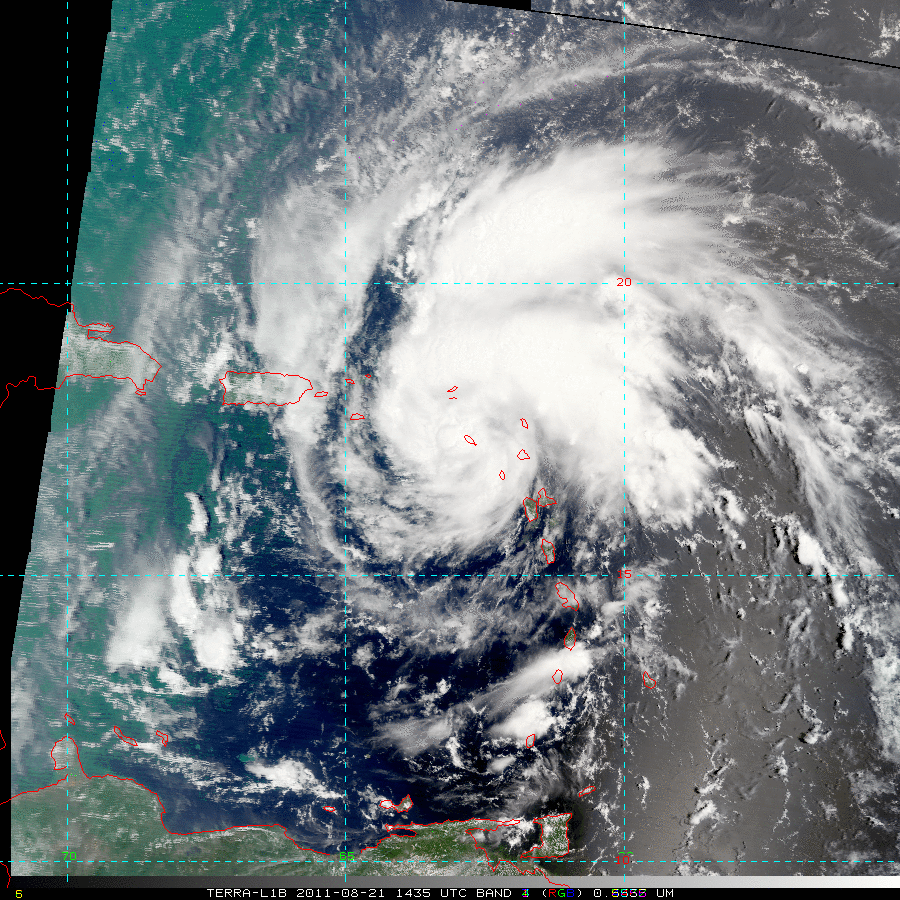 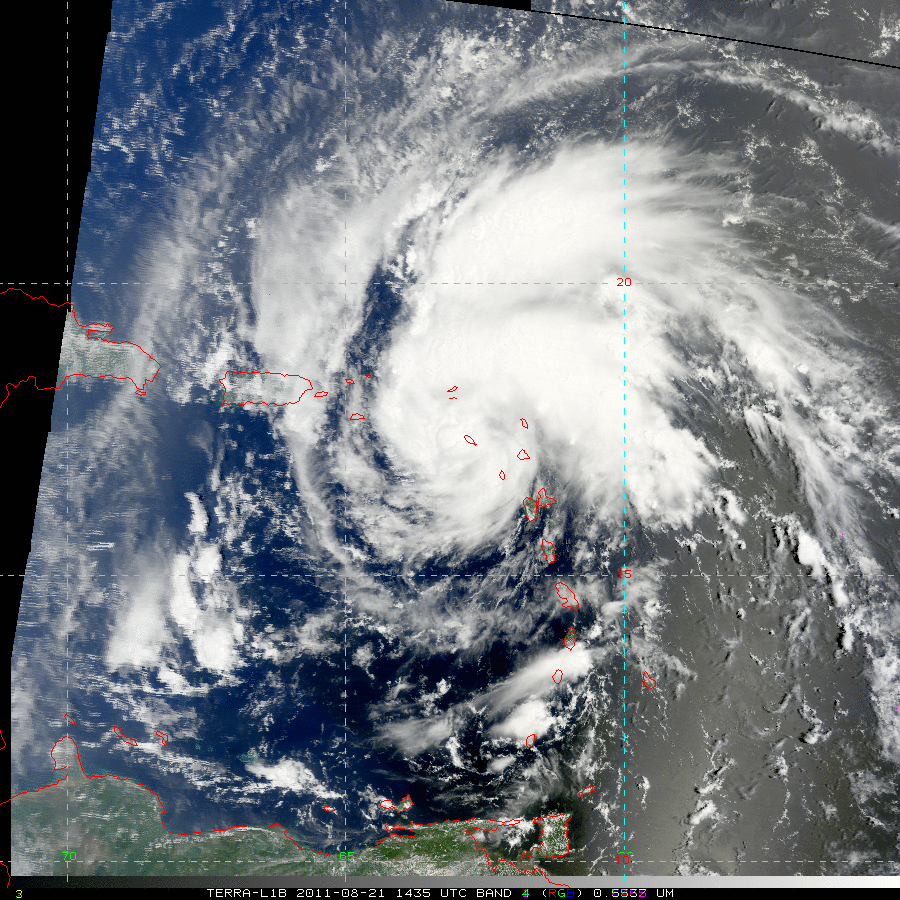 Simulated Green                                              Observed Green
Caption: GOES-R natural color (left) and true color (right) from MODIS. Limb effects evident on left side of image. 
Algorithm correction developed by the imagery team
Forecasting Rapid Intensity Changes with Lightning Data
Use large sample of cases to develop statistical relationships with intensity change
Combine with SHIPS model database 
SST, shear, etc 
Full life cycle of Atlantic and east/central Pacific tropical cyclones 2005-2011
WWLLN data proxy for GLM
Annual basin wide correction for detection efficiency, conversion to total lightning
Normalize to OTD/LIS climatology
8
Tropical Cyclone Sample
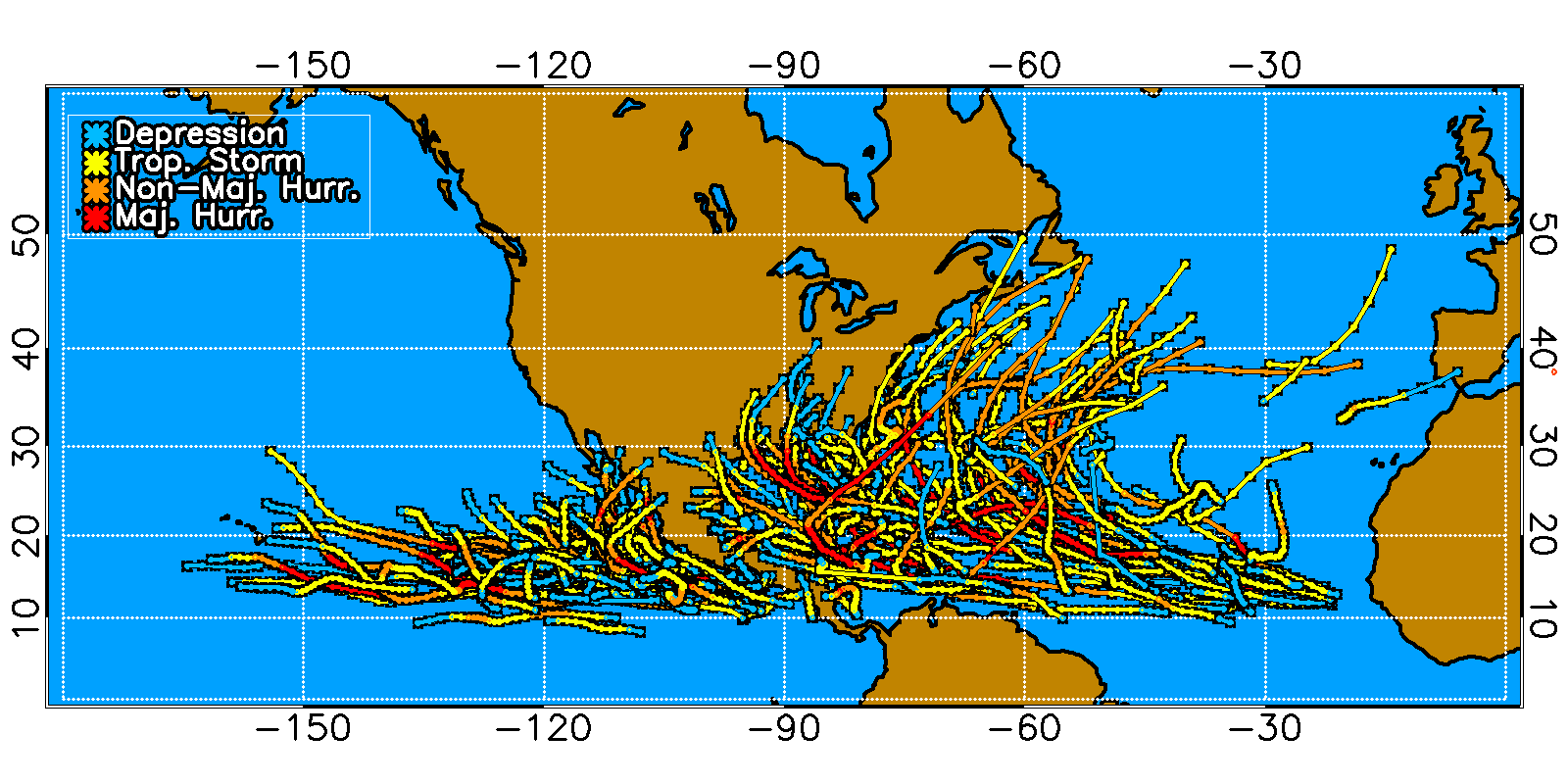 2005-2009
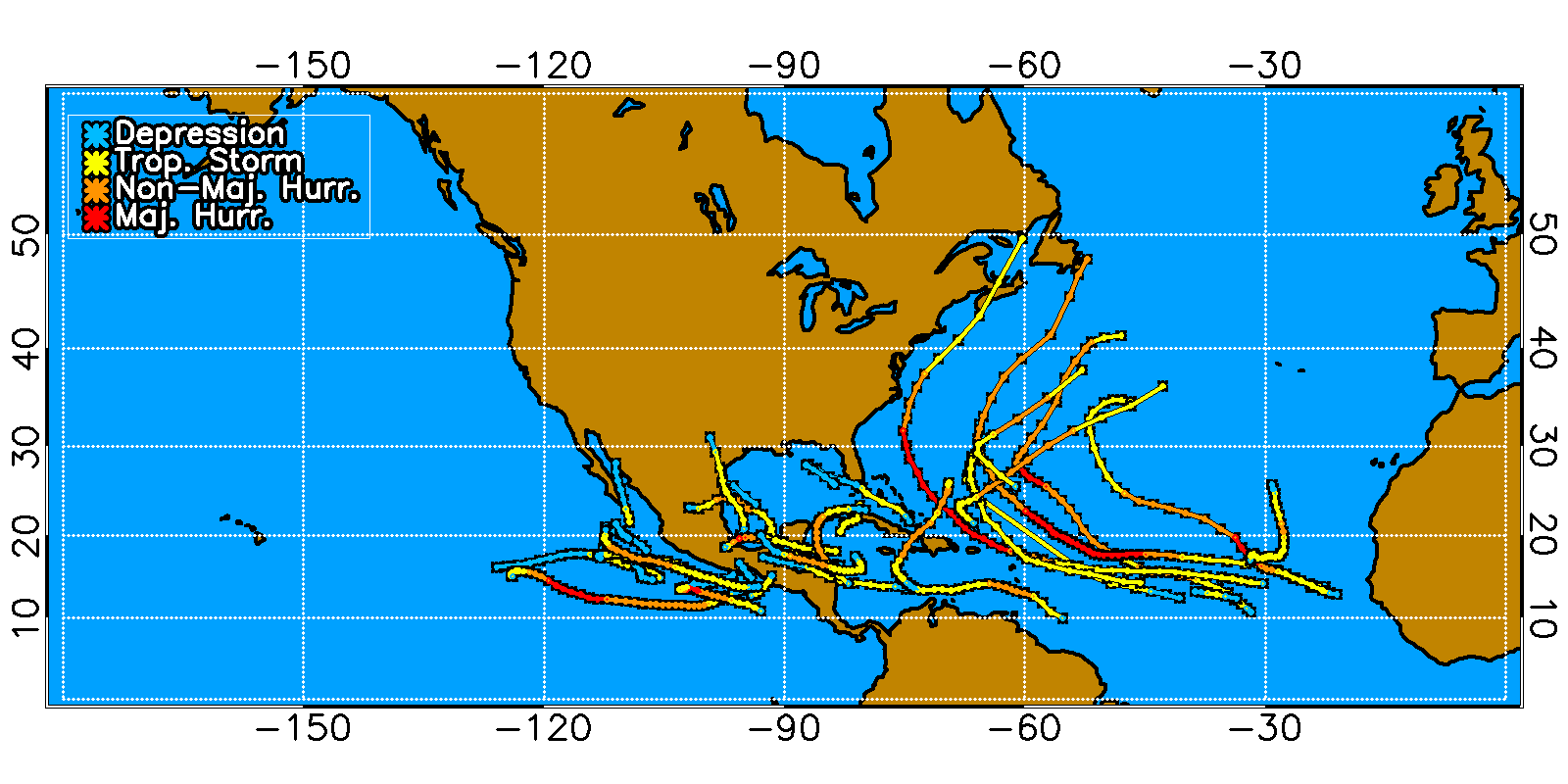 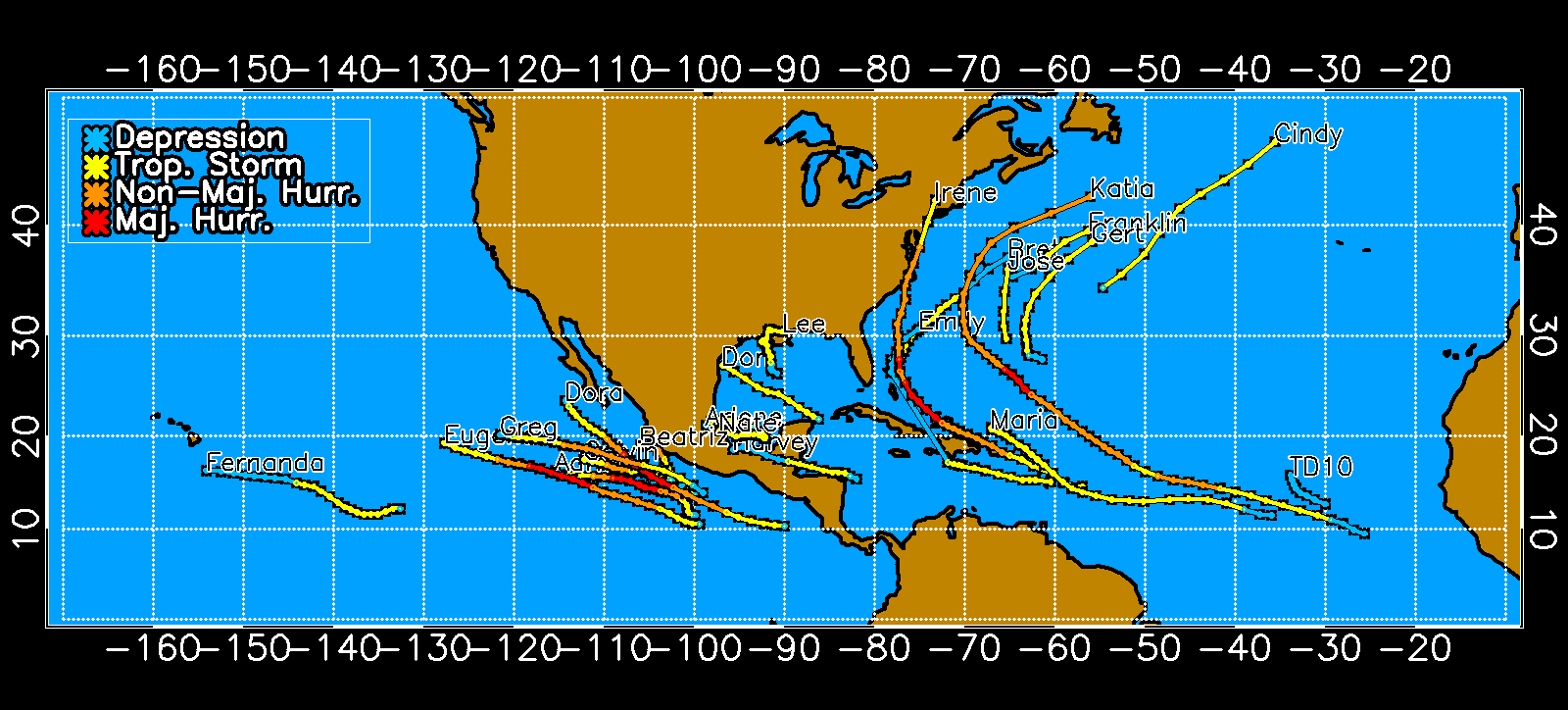 2011 through 
Sept 12
2010
2005-2010 sample = 2542 cases from 172 tropical cyclones
9
Lightning Analysis
Transform strike locations to storm-centered cylindrical grid
Composite data over 6 hour intervals
Compute lightning density in radial intervals
0-50, 50-100, 100-200 km, …
Adjust density using annual conversion factors
Hurricane Ike  2008
10
Lightning Density Normalization
Calculate annual average lightning density from WWLLN 
Atlantic domain: 	0-40oN, 100 to   10oW
East Pacific domain: 0-40oN, 180 to 100oW
Compare with 1998-2005 OTD/LIS climatology 
Apply adjustment factor to WWLNN to make the values equal to OTD/LIS
Inverse of adjustment factor is estimate of WWLLN detection efficiency for total lighting
11
Detection Efficiency
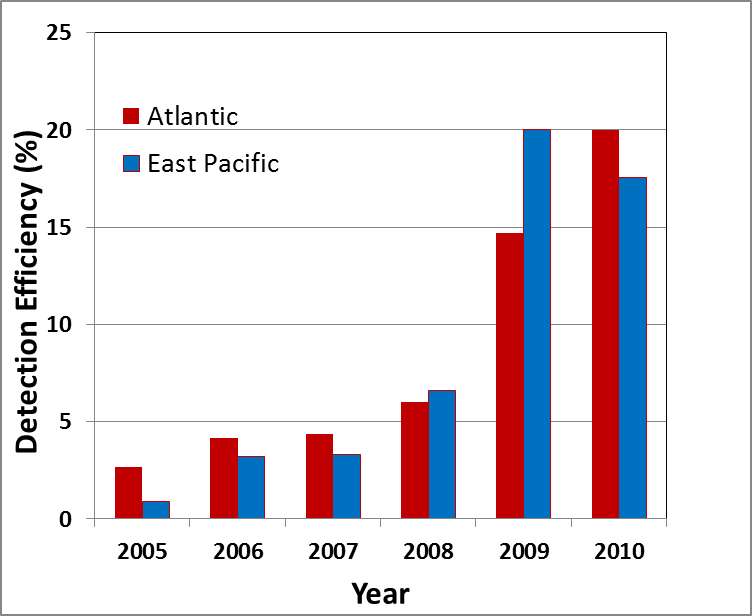 12
2005-2010 Atlantic Normalized Lightning Density Time Series
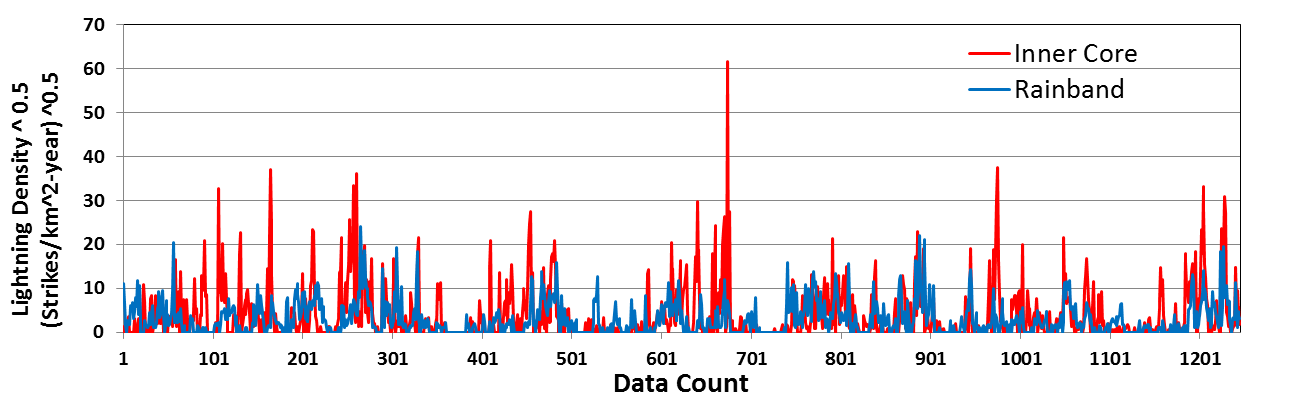 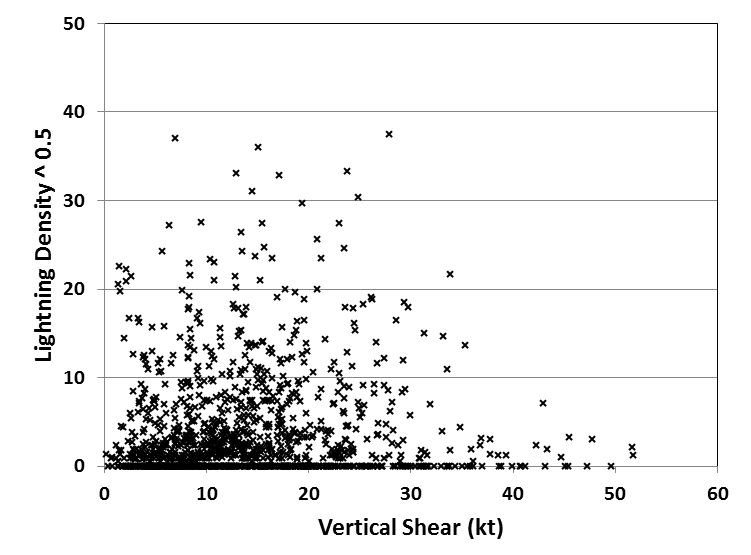 13
Radial Structure
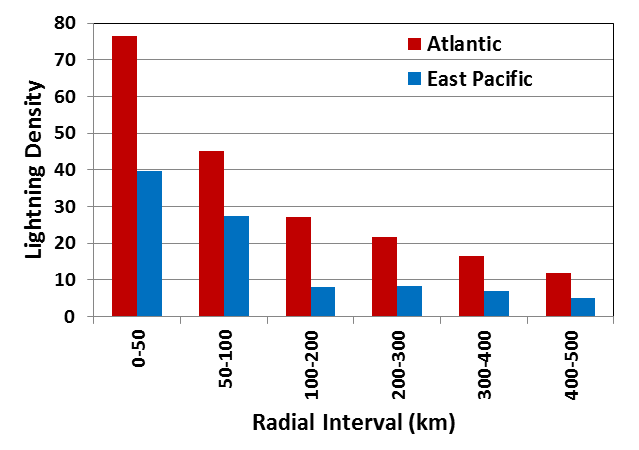 Eye wall       0-50 km
Inner Core   0-100 km
Rain band   200-300 km
14
Rapid Intensity Change
Rapid Intensification (RI)
Increase in maximum wind of 30 kt or more in 24 hr
~95th percentile of Atlantic sample 
Rapid Weakening (RW)
Decrease of maximum wind of 20 kt or more in 24hr
~5th percentile of Atlantic sample (over water) 
Stratify lightning density by intensity change, RW and RI
15
Stratification by Intensity Changeat Various Time Lags
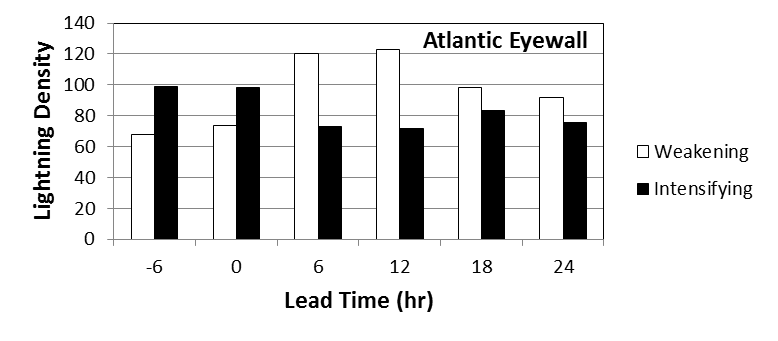 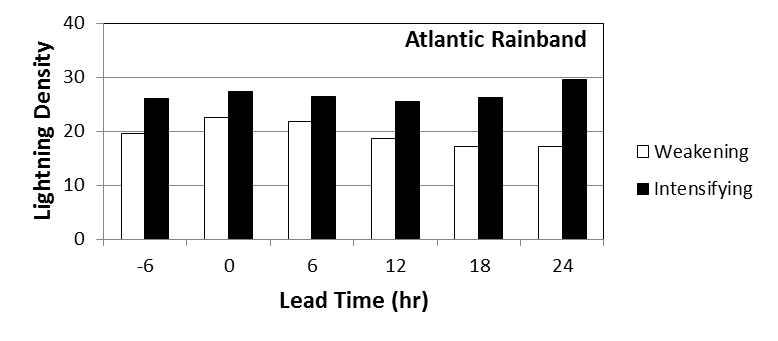 16
Stratification by Rapid Intensity Changein the following 24 hr
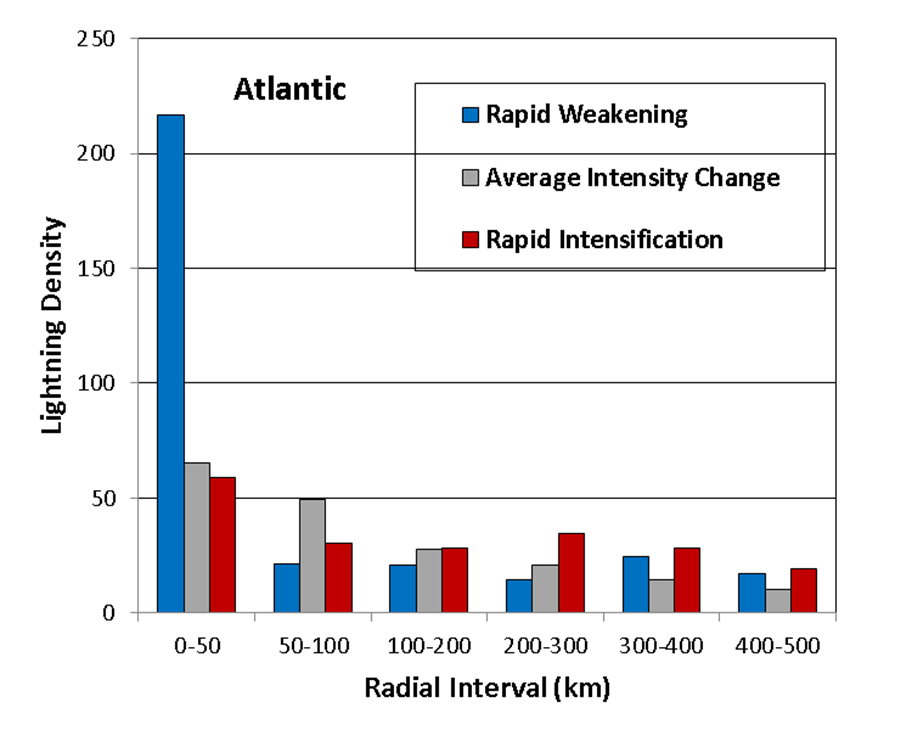 17
Experimental Algorithm in 2010 NHC Proving Ground
Operational Rapid Intensification Index modified to include lightning input
Inner core and rain band lightning density  
Linear Discriminant Analysis technique used to to estimate probability of RI
Developed from 2005-2009 WWLLN sample 
Lightning density from GLD360 data in real time
2010 Cases run with WWLLN input in post season for comparison
18
Normalized Discriminant Weights(Atlantic RII Algorithm)
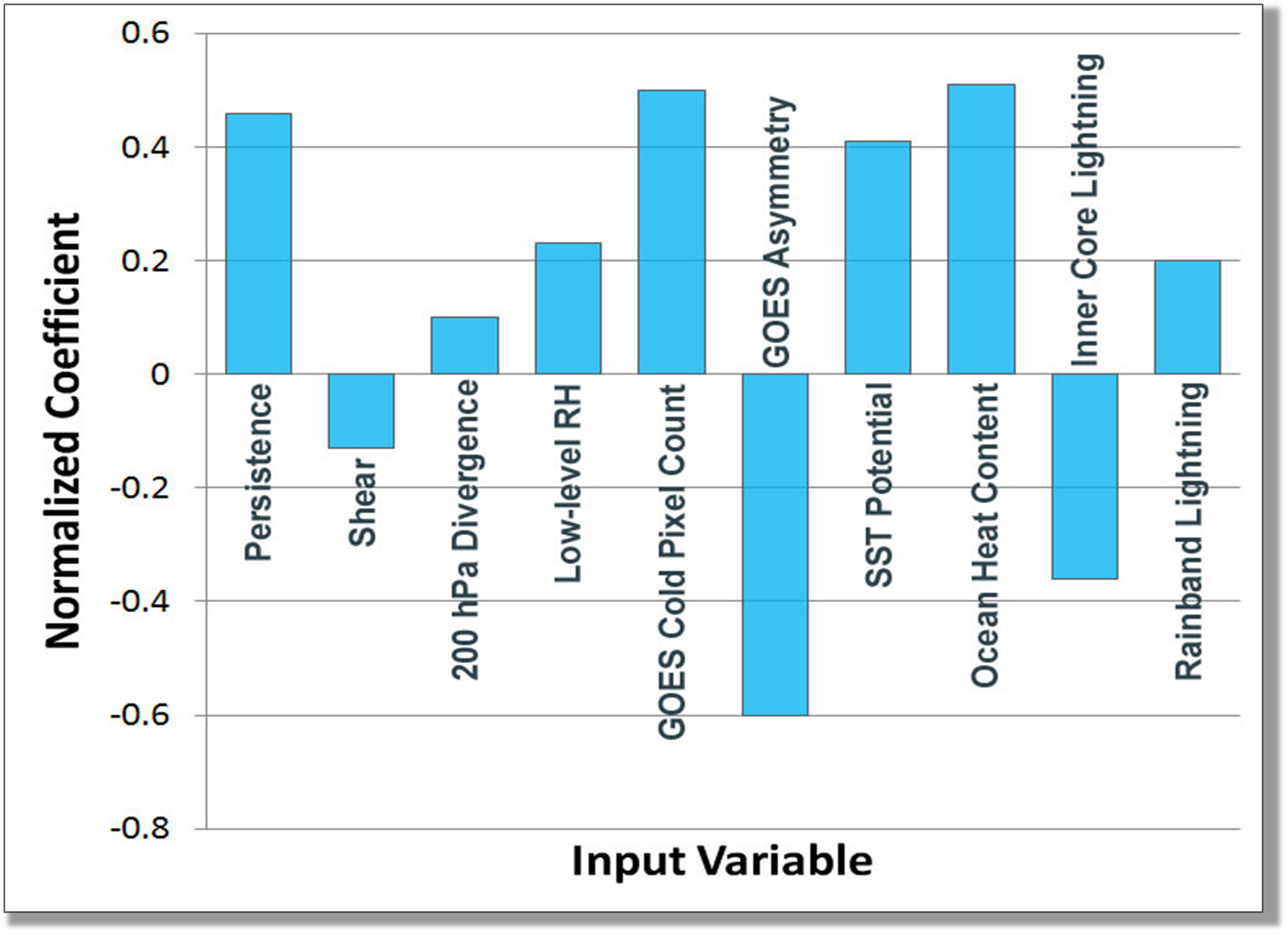 19
Normalization of GLD360 data
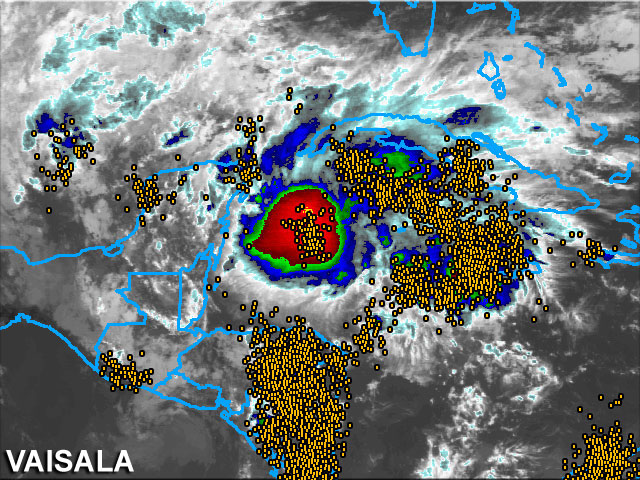 Spatially dependent adjustments to GLD360 
Based on 3 month overlap of WWLLN, GLD-360
Oct-Dec 2009
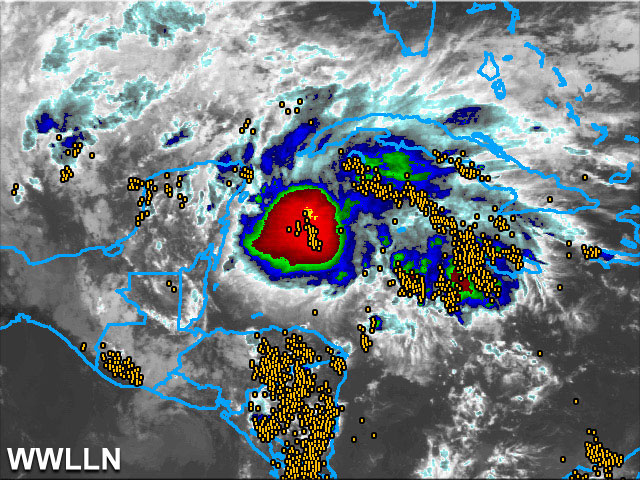 Hurricane Ida Nov., 2009
20
RII Verification Metrics
Bias = ( Pf/Nobs ) - 1

Brier Score = (1/Nf)[Pf – Pobs]2 

Threat Score = a/(a+b+c) from 2 by 2 contingency table
Area of overlap between forecast and observations 
Find max TS for range of probability thresholds
21
2010 Verification Results:Impact of Lightning Input (GLD360)
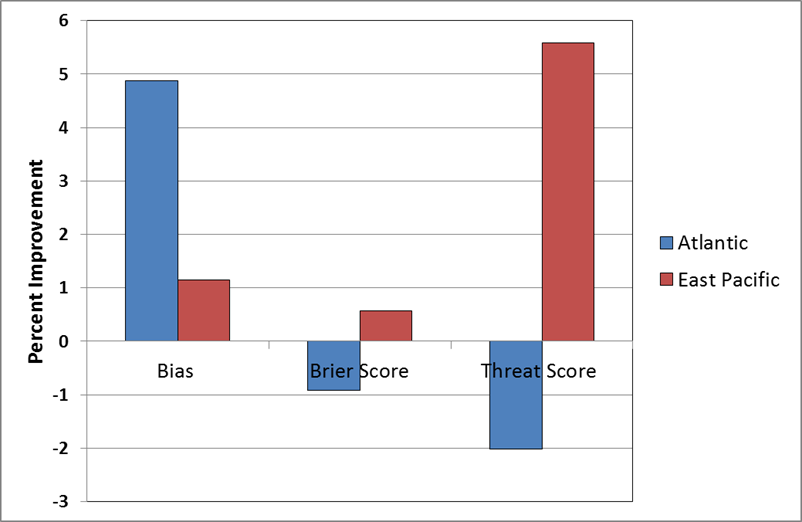 22
WWLLN and GLD360 Jun-Dec 2010
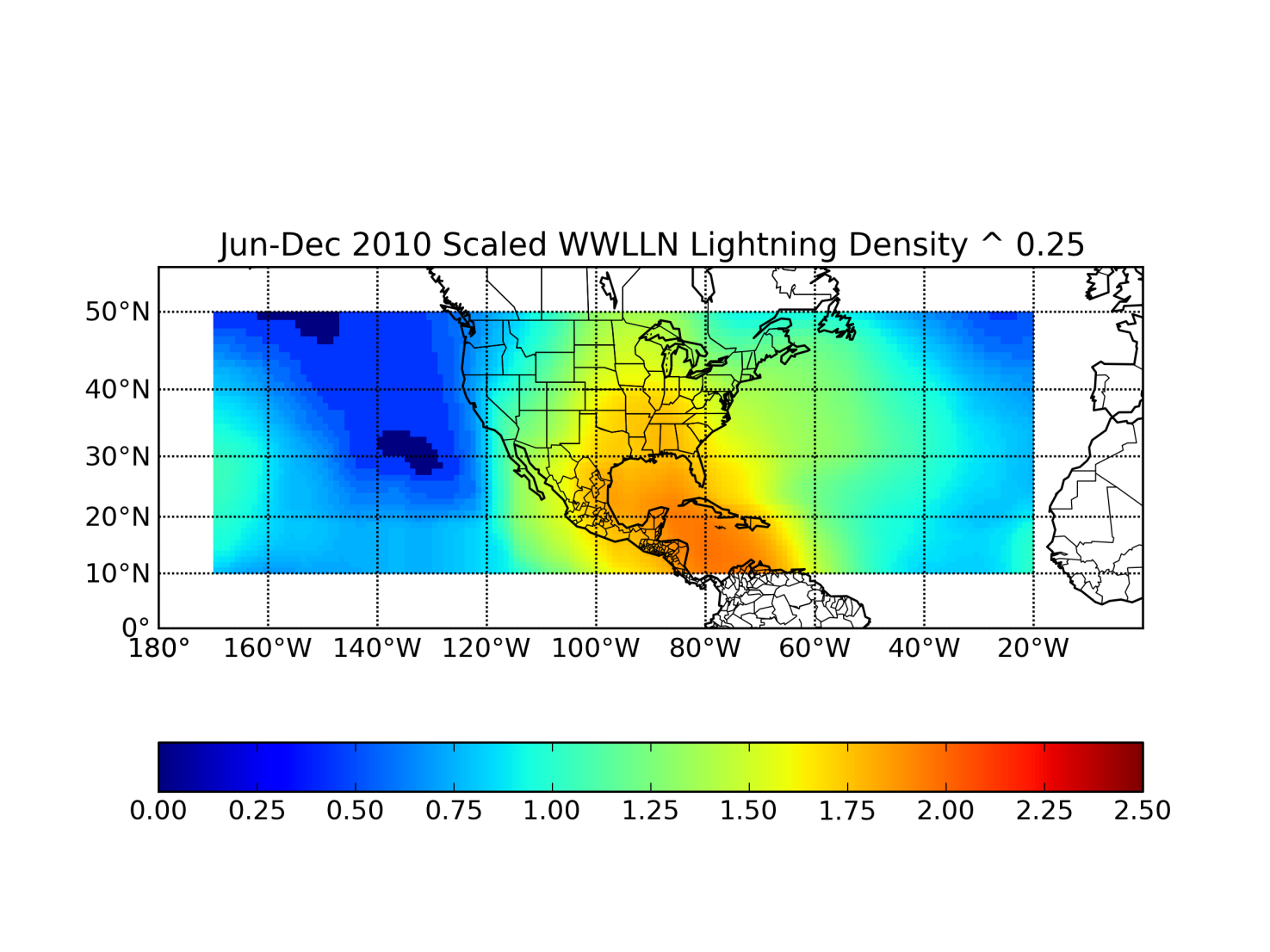 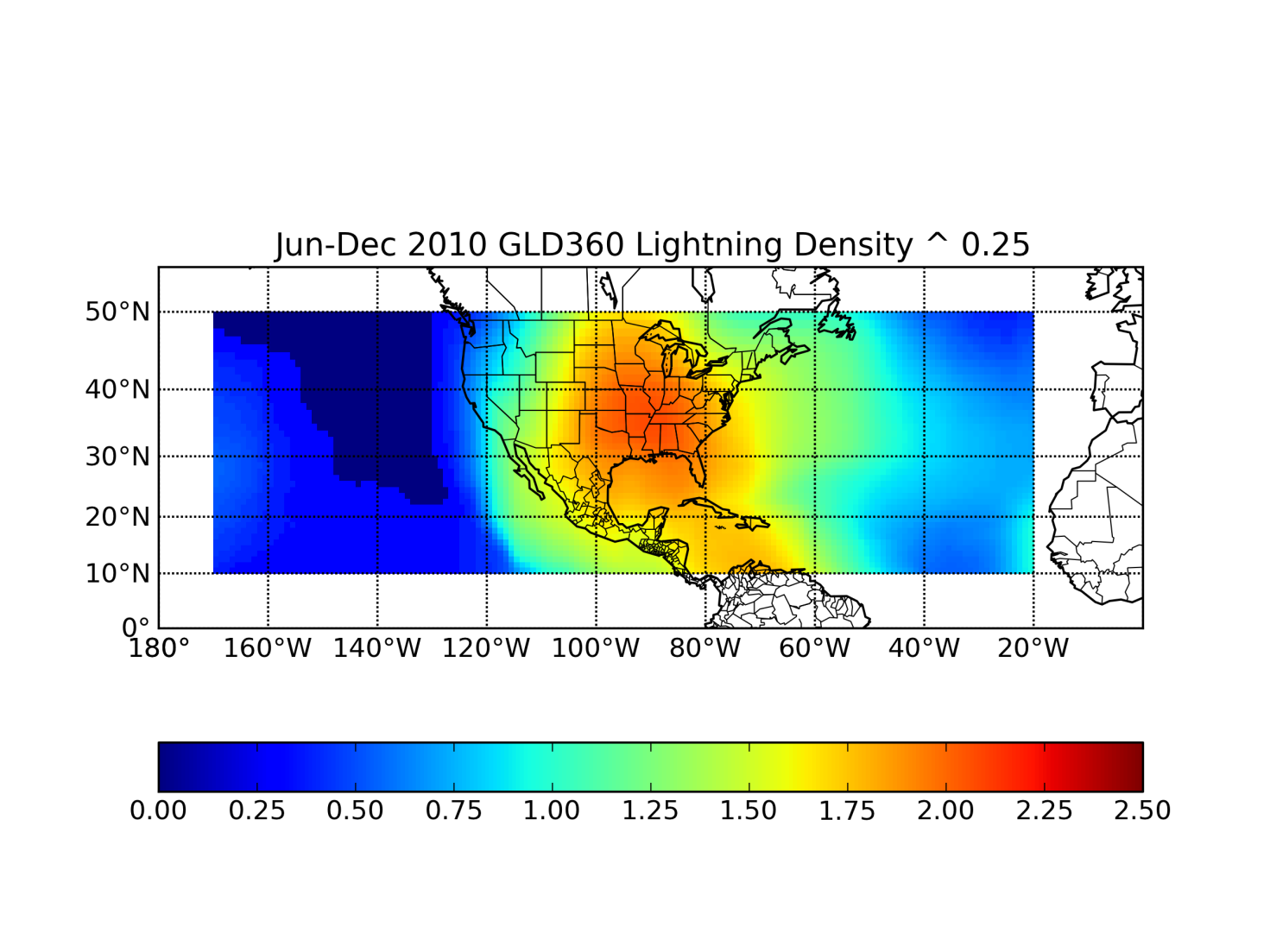 23
2010 Verification Results:Impact of Lightning Input (WWLLN)
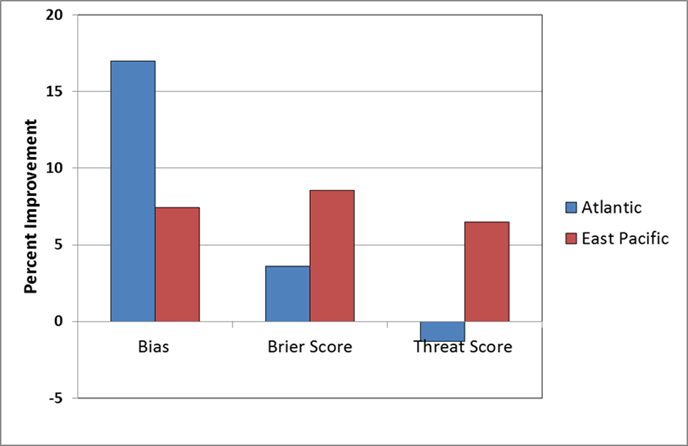 24
Experimental Algorithm in 2011 NHC Proving Ground
2010 cases added to sample
2 class LDA generalized to 3 class LDA
Rapid weakening, average intensification, rapid intensification 
WWLLN data obtained in real time
Not many RI cases in Atlantic so far
Several RW cases in east Pacific
25
Hurricane Lili 2002120 to 80 kt in 18 hr before landfall
26
RI Probabilities For Irene (Operational and Experimental)
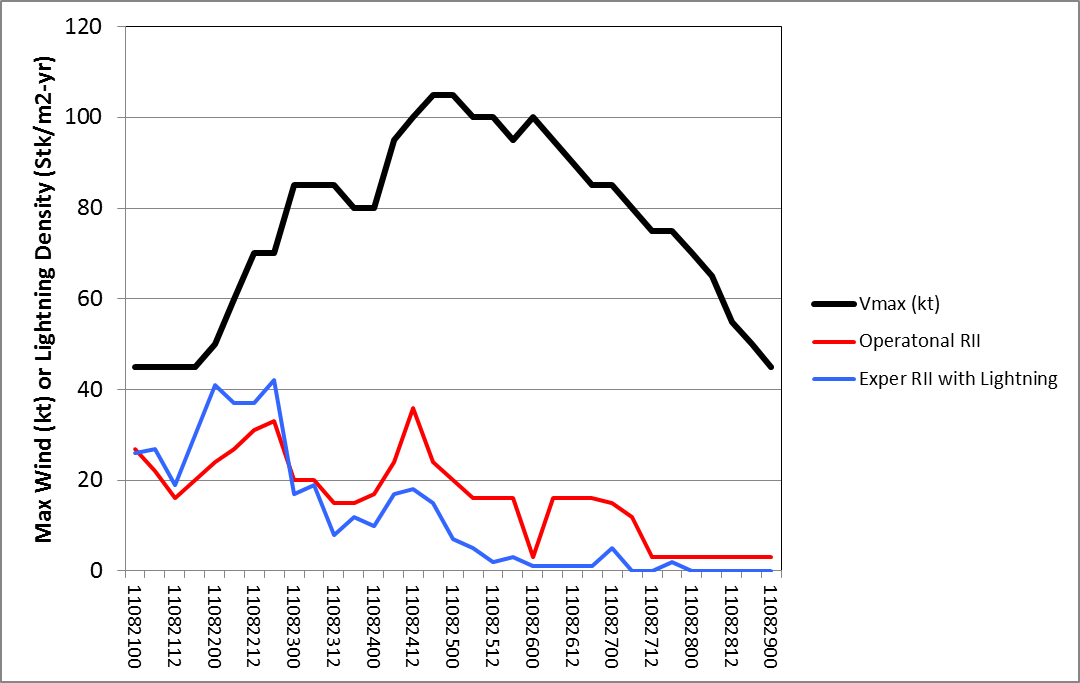 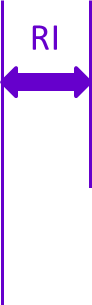 RW and RI Probabilities for East Pacific Hurricane Adrian (2011)
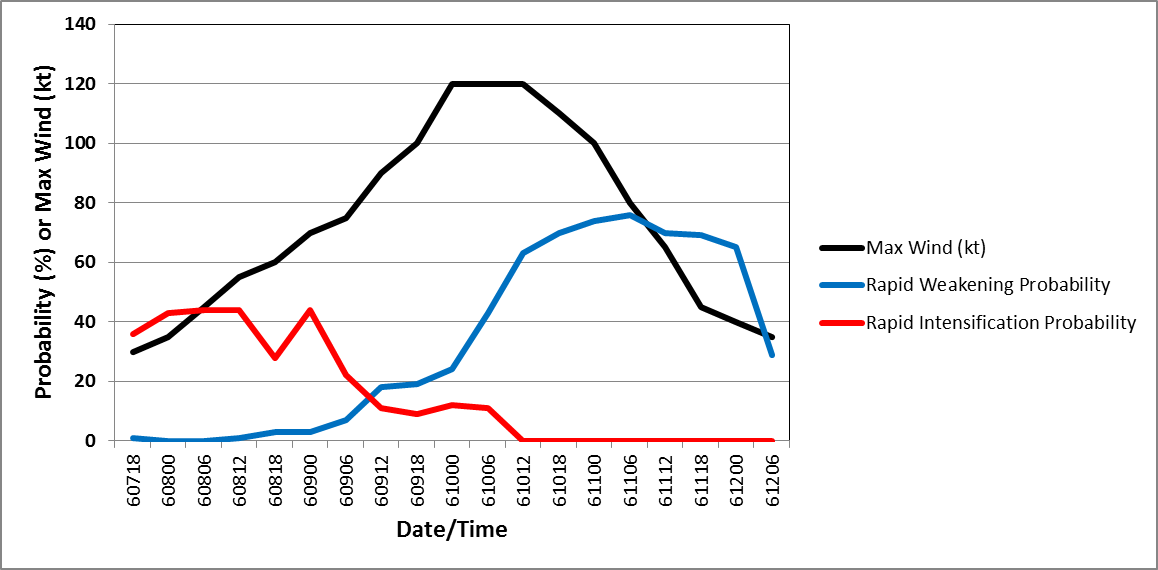 RW
RI
28
Conclusions
Large sample of lightning and large-scale data created for Atlantic and east Pacific tropical cyclones
Experimental rapid intensification forecast algorithm developed 
Inner core and rain band lightning discriminators
Inner core lightning positively correlated with current intensification, but negatively correlated with future intensification  
Independent cases from 2010 showed reduced bias, improved Brier Score in Atlantic and east Pacific
2011 algorithm also include rapid weakening probability
Quantitative evaluation following 2011 season
29
Back-Up Slides
30
Qualitative Use of Lightning Time SeriesHurricane Danielle (2010) example
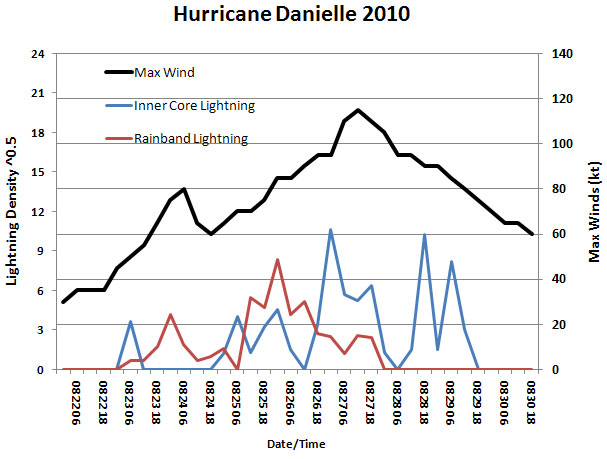 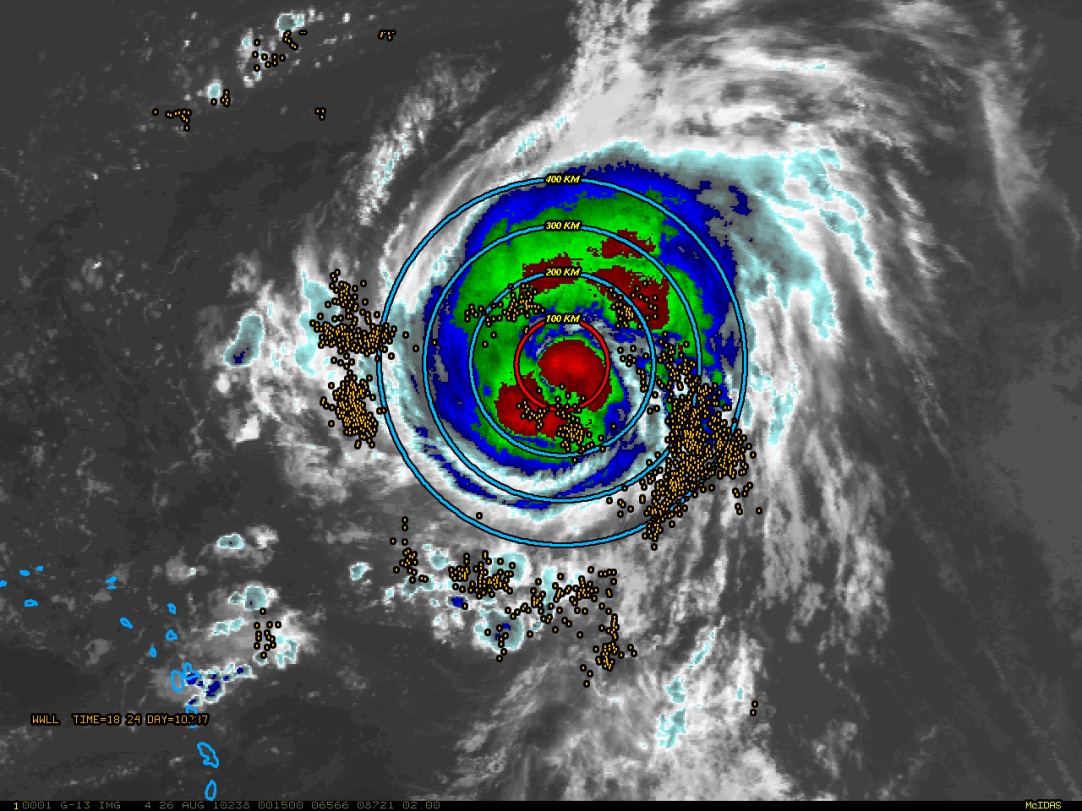 31
Qualitative Use of Lightning Time SeriesTropical Storm Fiona (2010) example
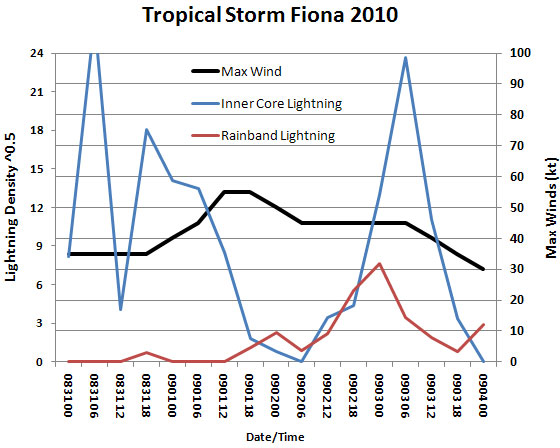 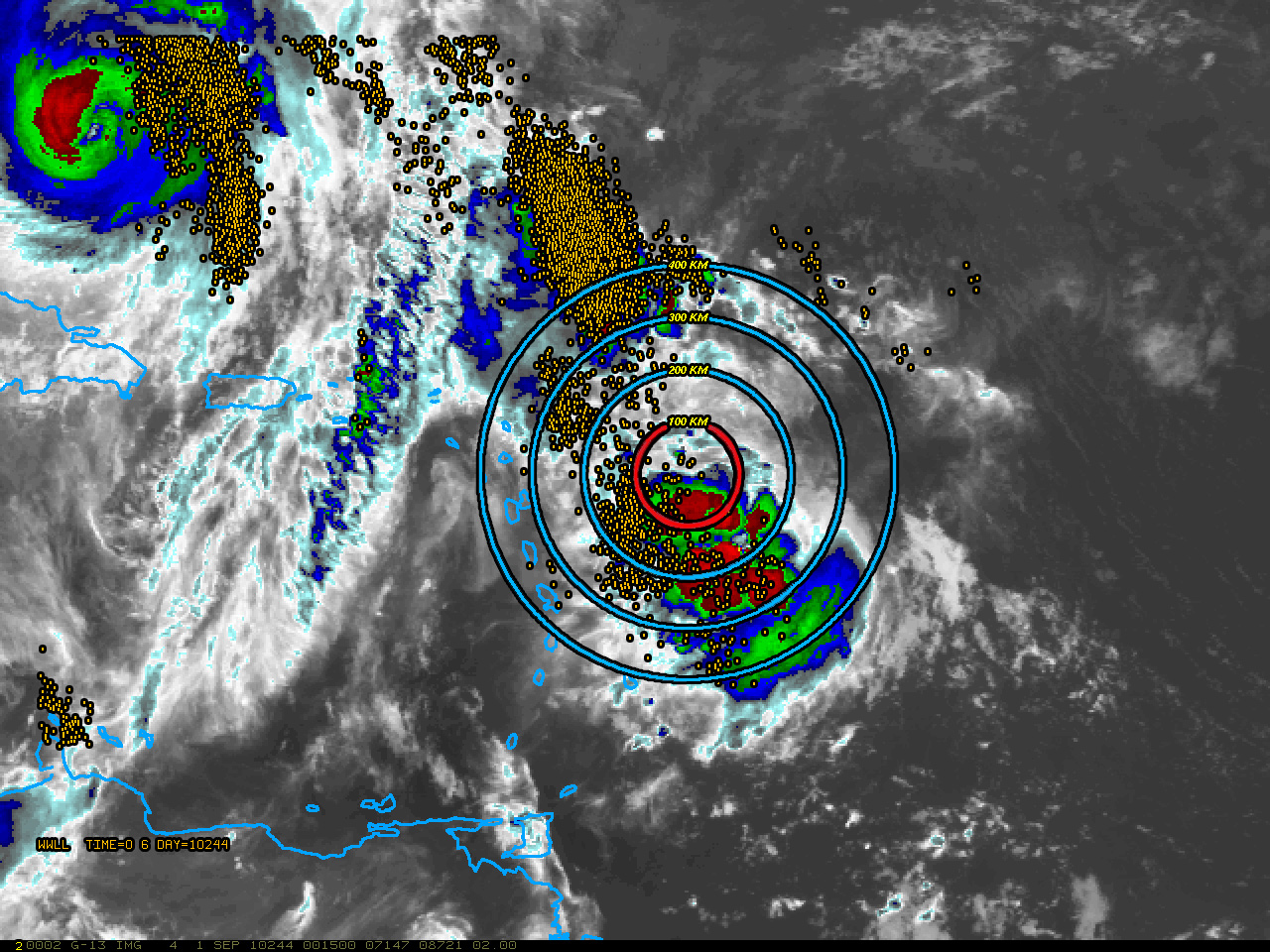 32
Irene Max Wind and Lightning Density
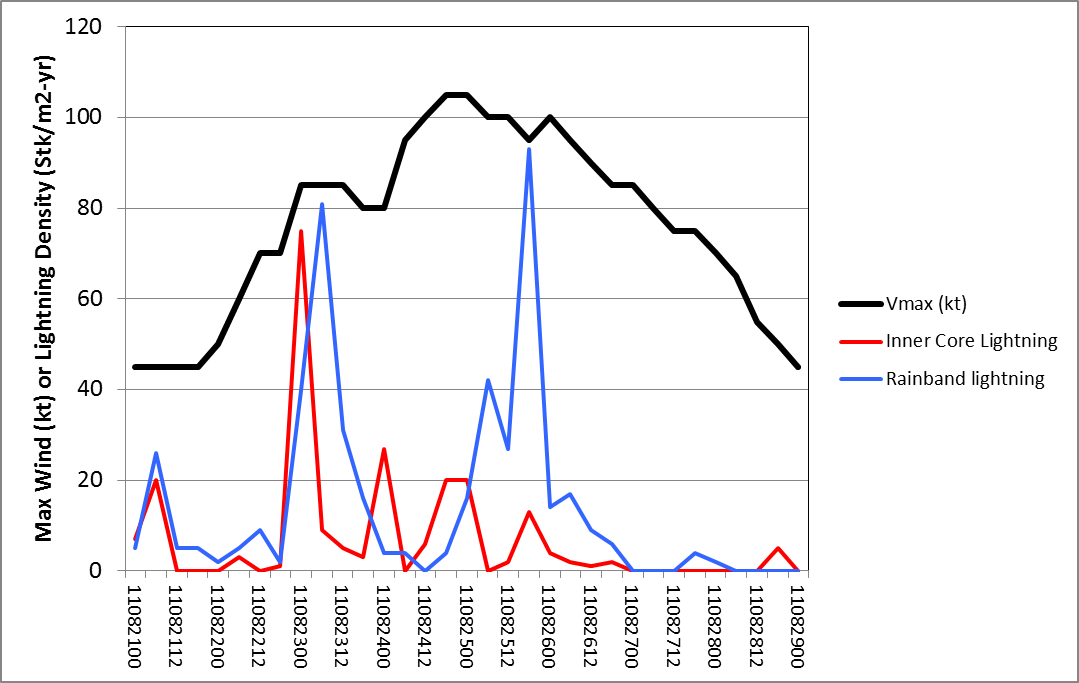 RI
Caption. Working best track shows just one 24 hr period with RI (30 kt increase). Lightning data showed two time periods (around 082306 and 082600) with best configuration for intensification (large rainband, less inner  core lightning). In first period intensification may have been hindered by interaction with Hispaniola. In second period (north of the Bahamas) large pressure falls occurred, but wind increase was small.
Lightning Density vs. Radius for RI and non-RI Cases
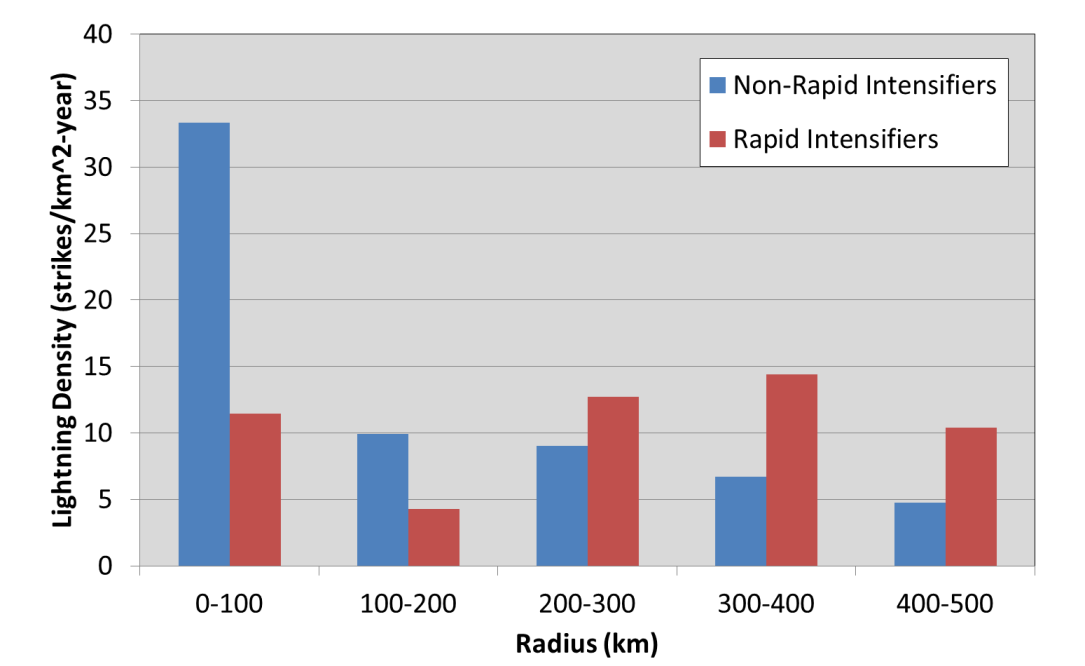 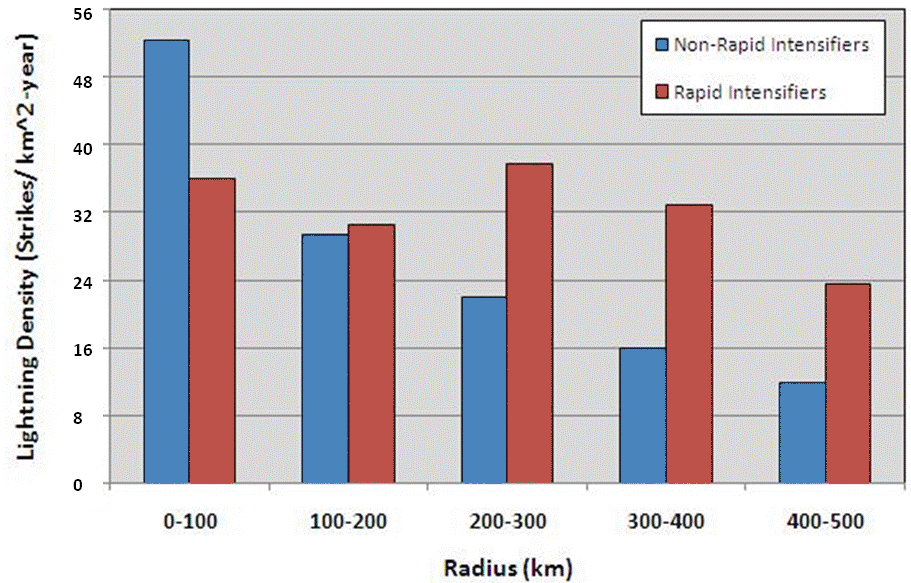 Atlantic                                            East Pacific
Lightning density also function of vertical shear, SST, initial intensity, etc.
34
2005-2010 Atlantic SampleLightning Density for RW, Avg, RI Cases
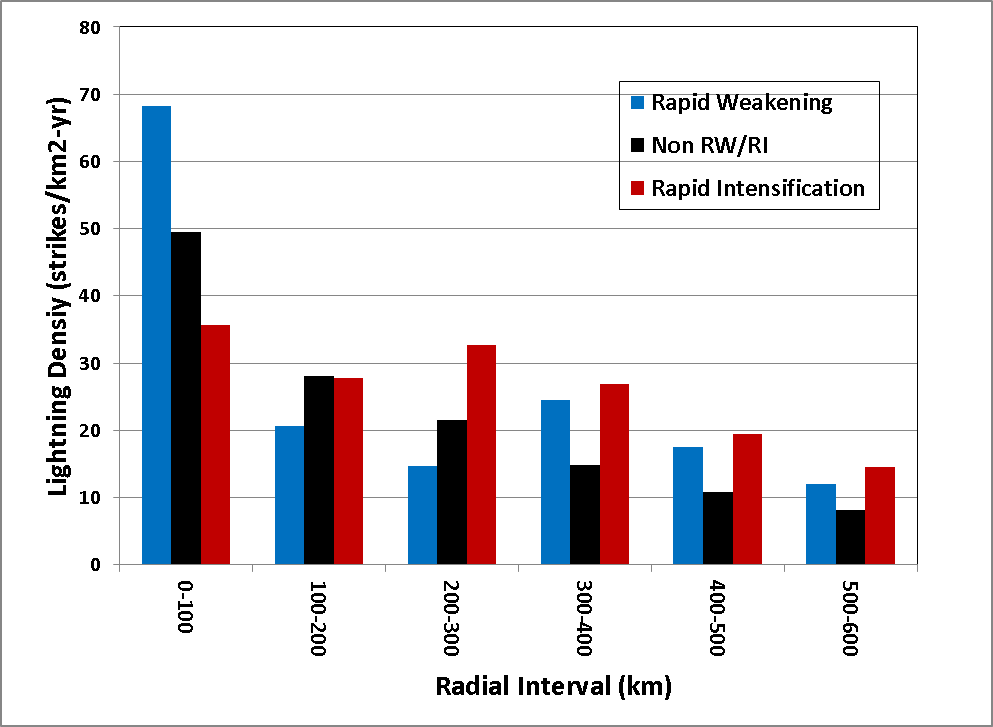 35
Evaluation of GLD360 to WWLLN Adjustment
2010 WWLLN data obtained in post season
Compare RII lightning parameters with GLD306 and WWLLN input
Rerun 2010 RII forecasts with WWLLN-based parameters
36
Comparison of RII Input Parameters with WWLLN and Vaisala
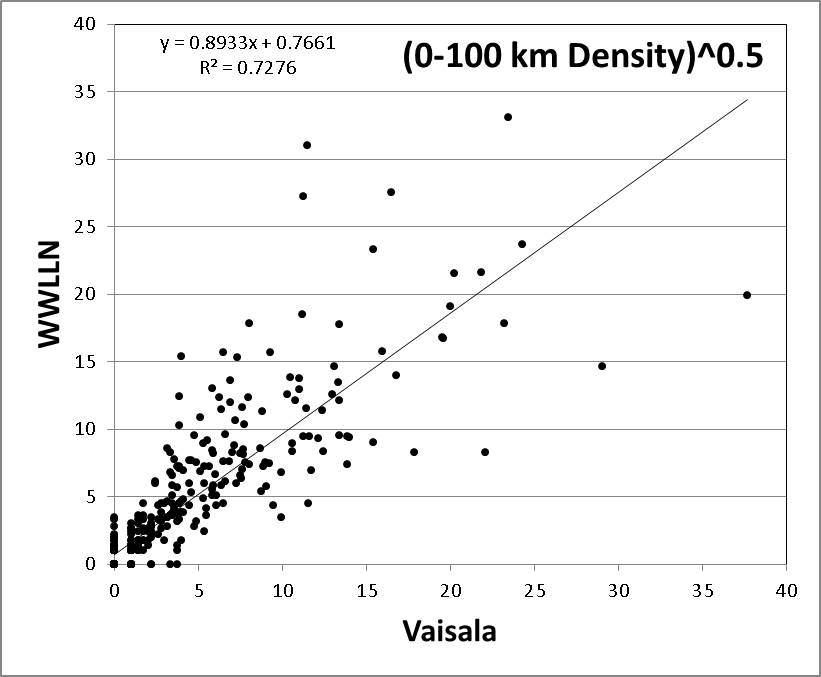 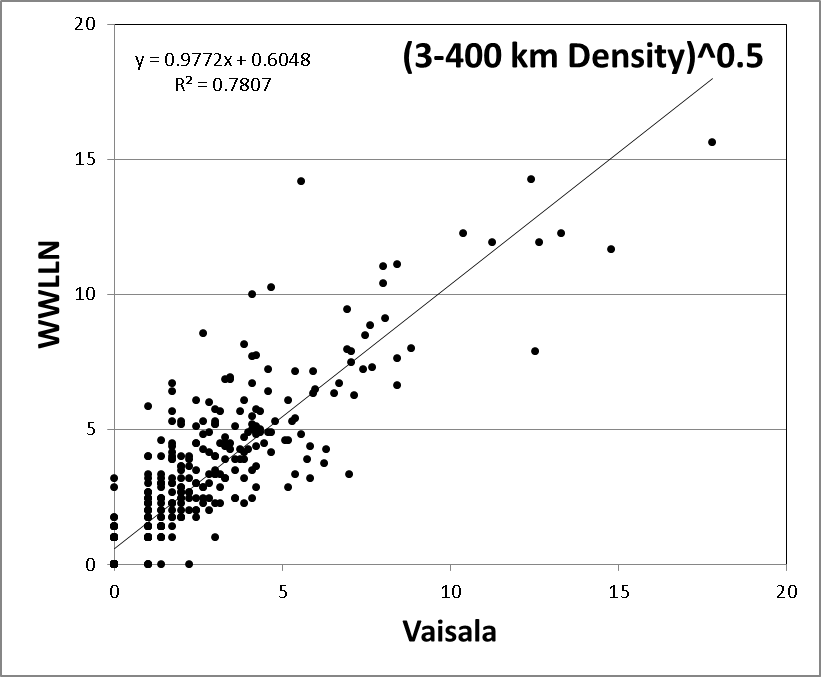 37
Use of Lightning Asymmetry
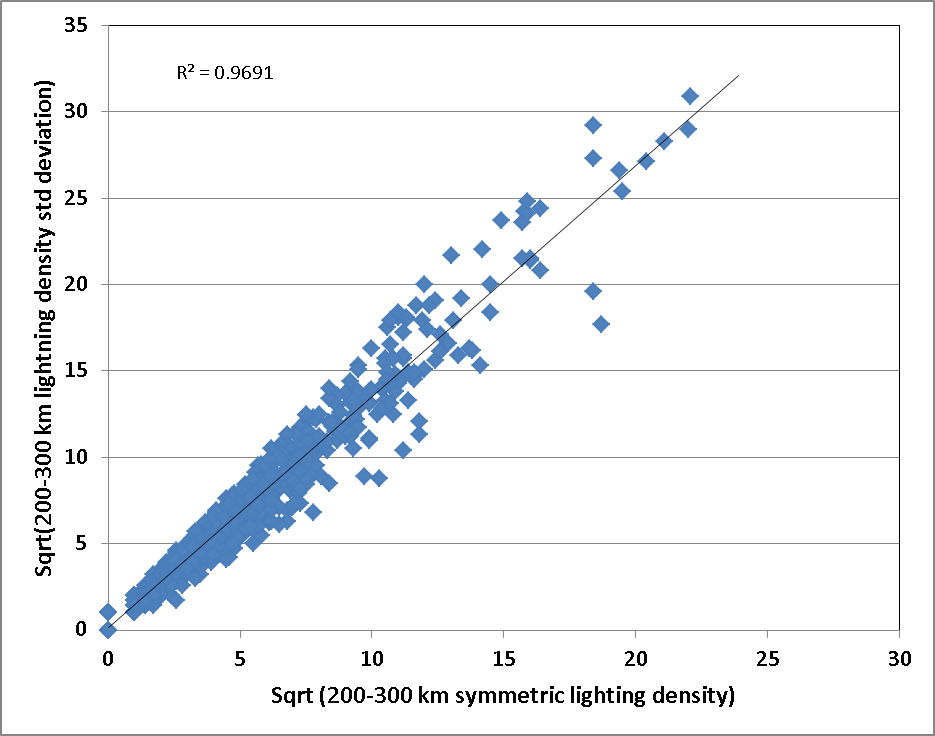 Mean and Standard Deviation are Highly Correlated
38